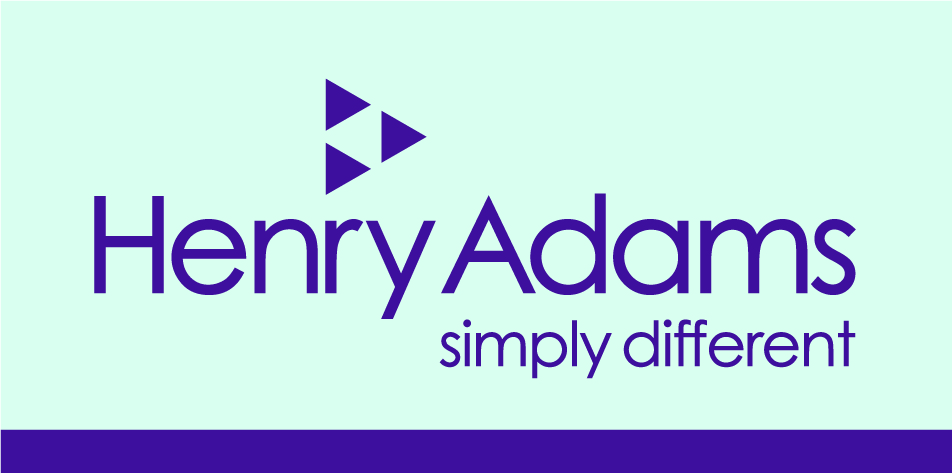 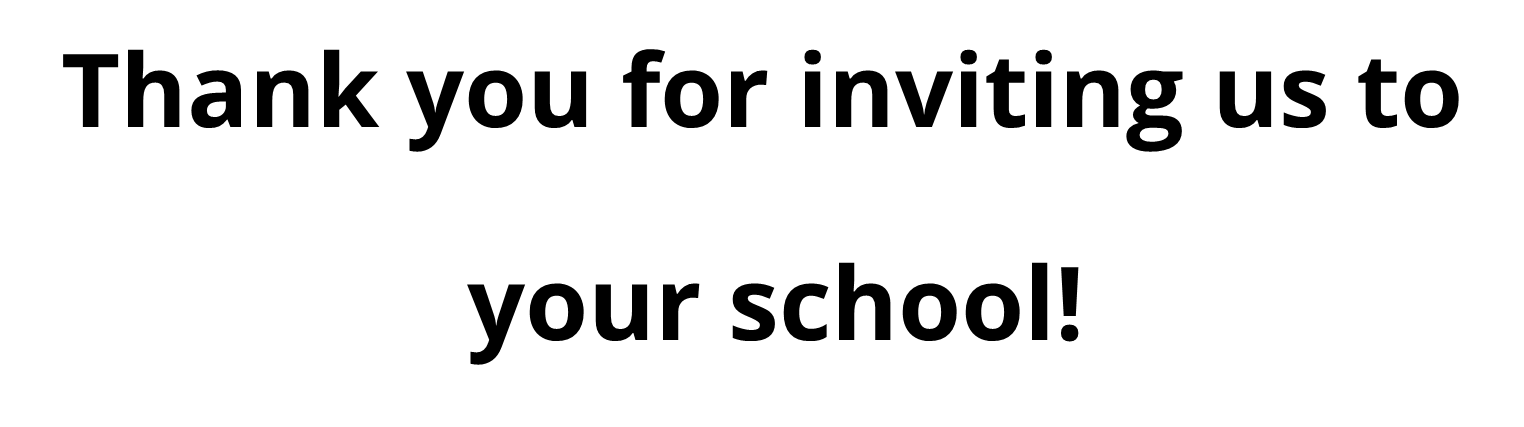 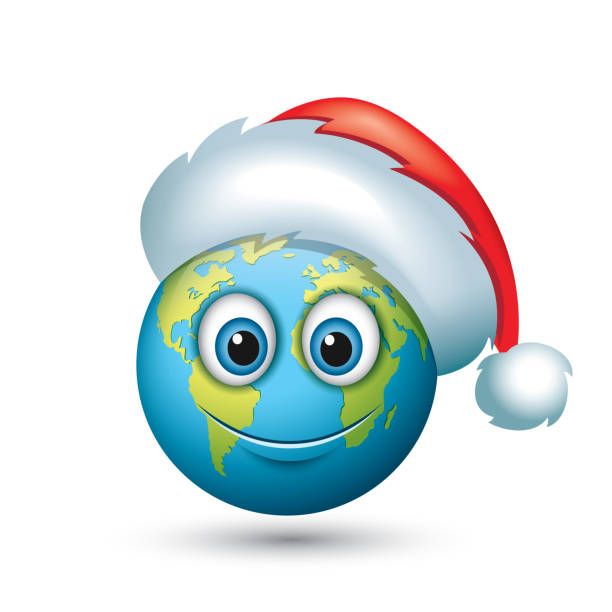 1
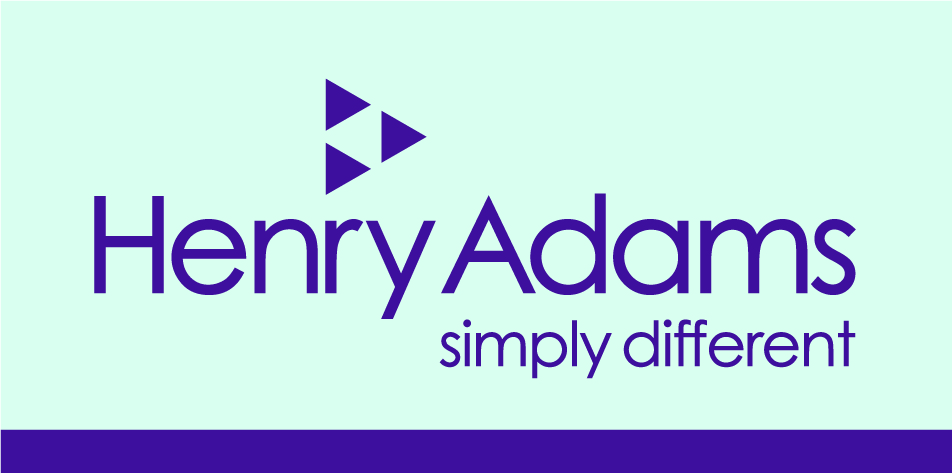 It’s our Christmas Competition time again!
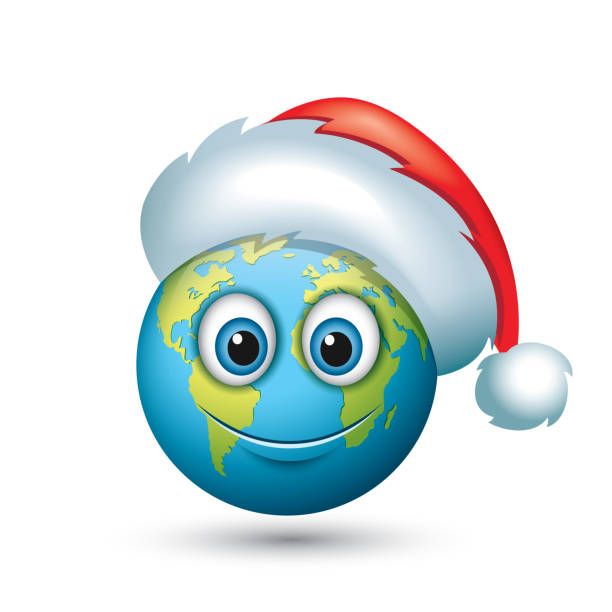 2
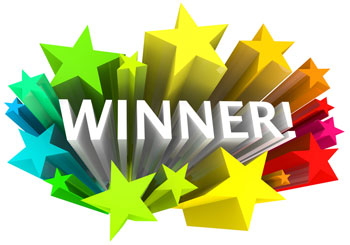 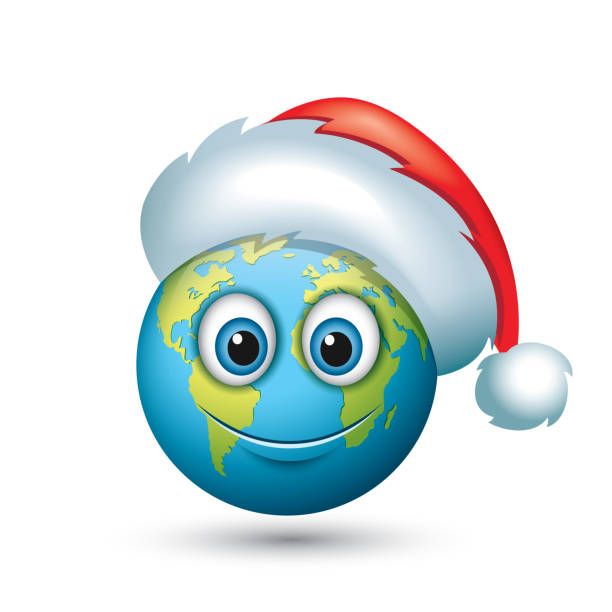 One child in every  school will win a BOX of LEGO to make with their family at Christmas Time!
3
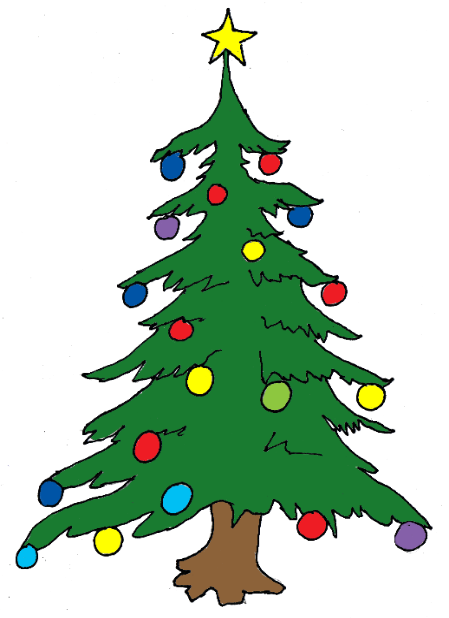 Your challenge, should you wish to accept it….Is to make a Christmas Tree Decoration out of recycled materials..
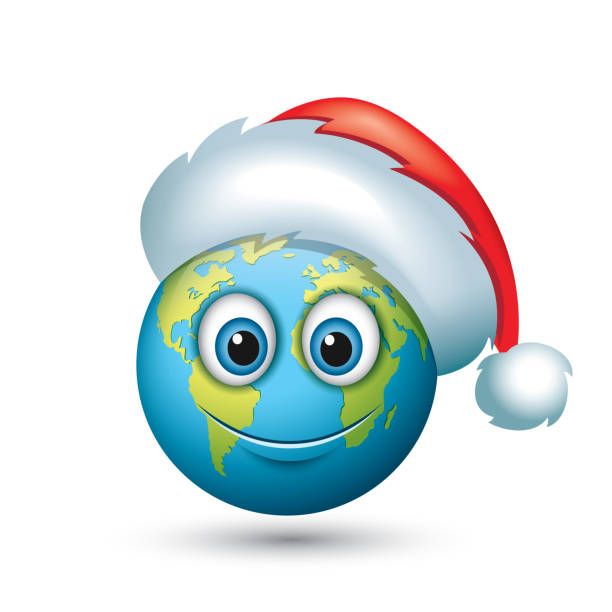 4
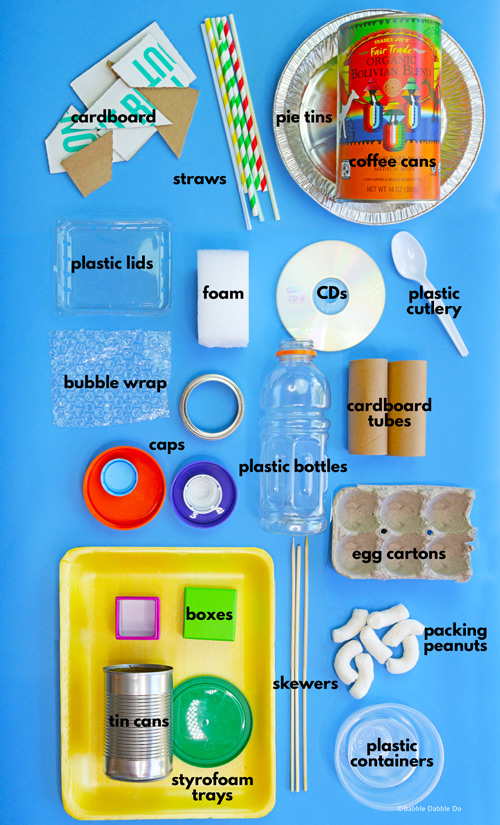 Recycling
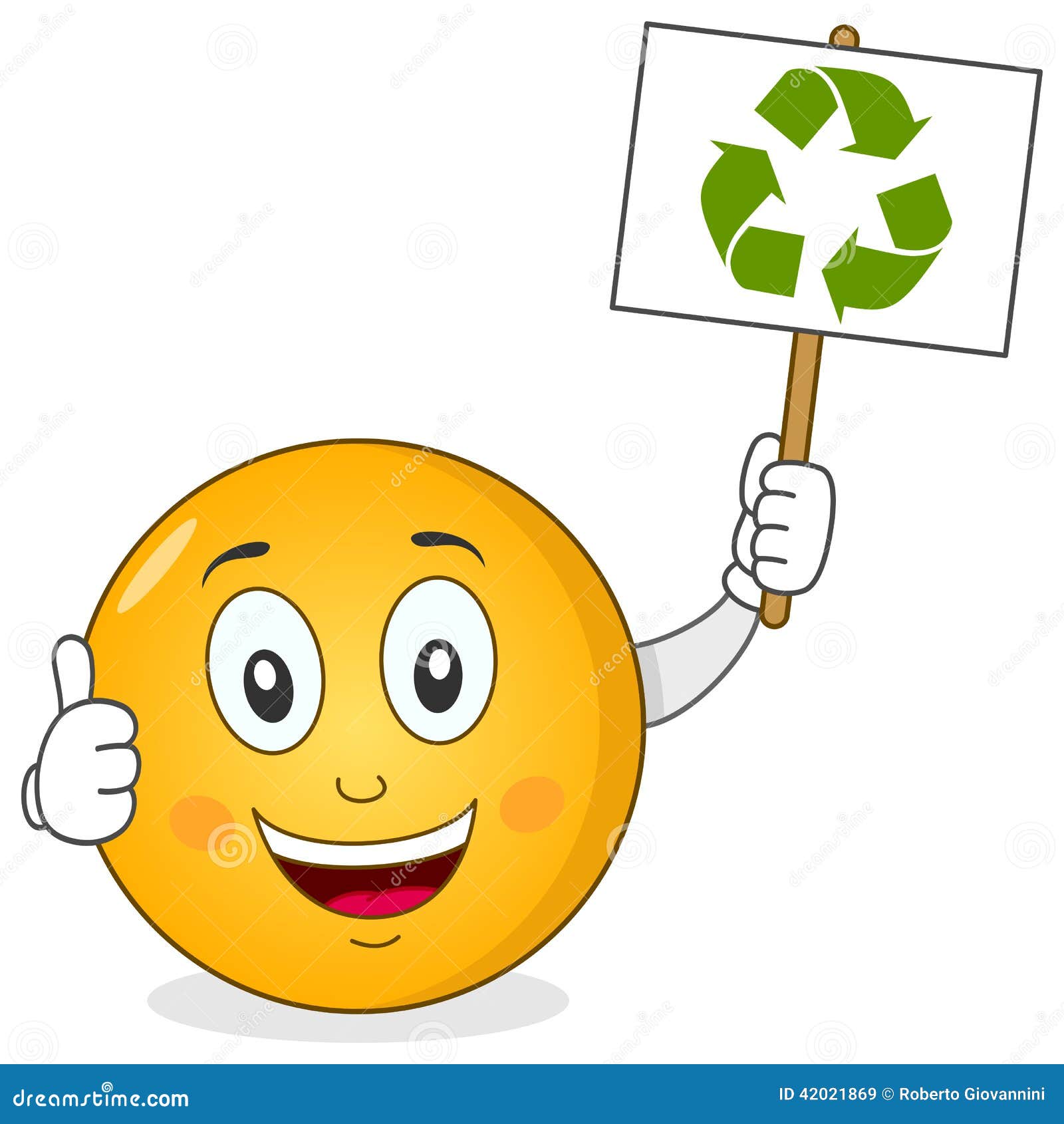 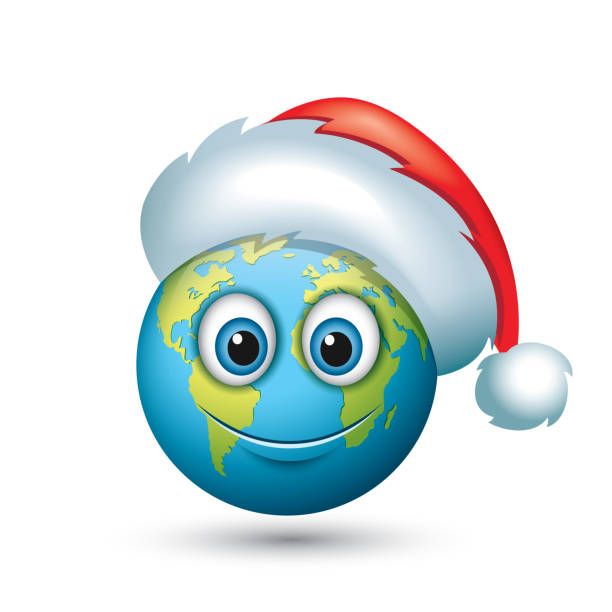 5
Can you guess what recycling these tree decorations are made from?
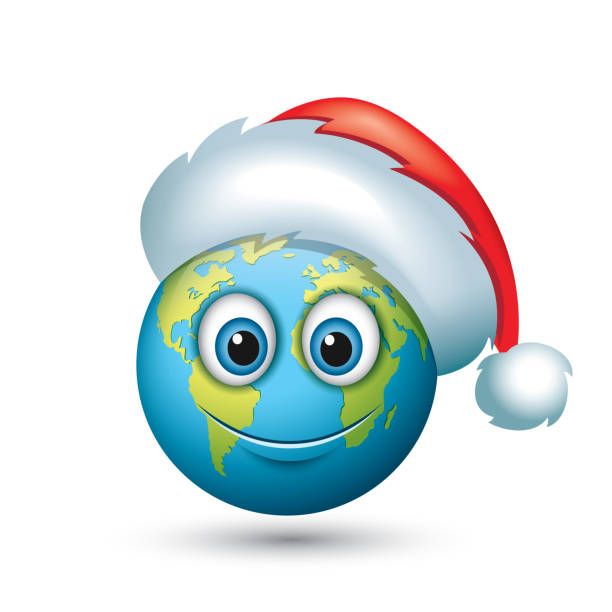 6
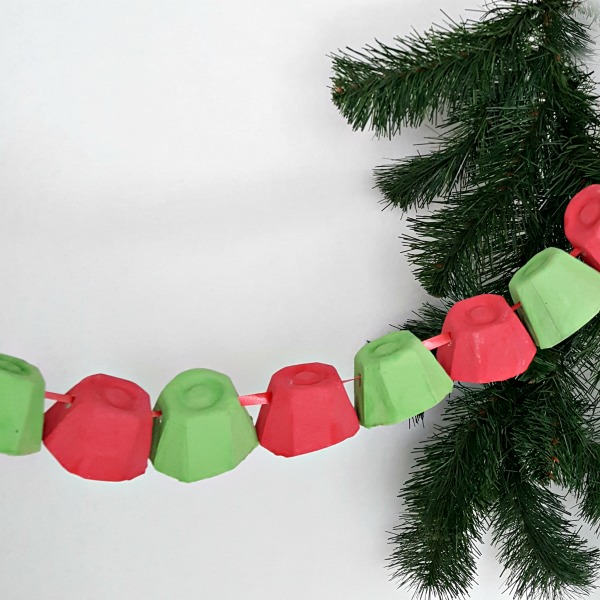 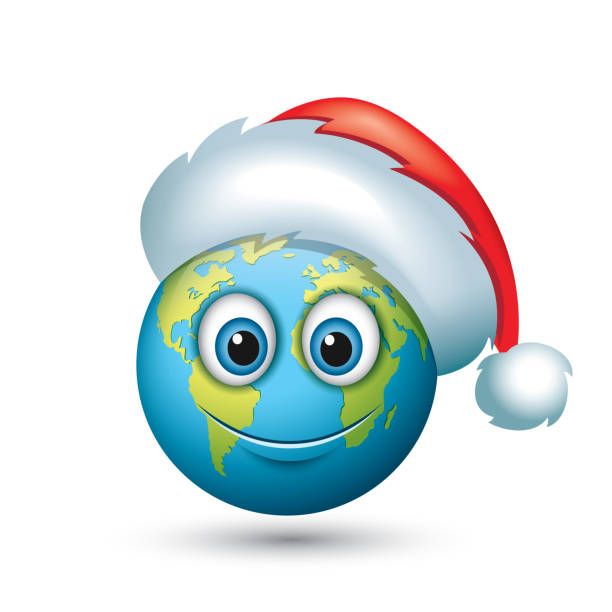 7
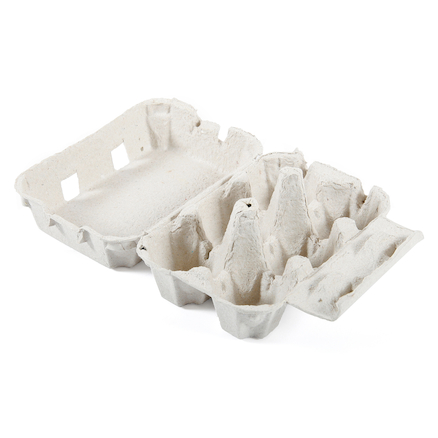 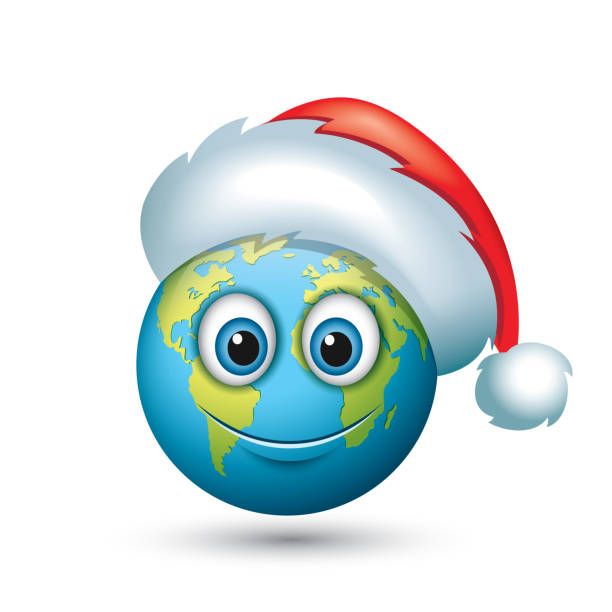 8
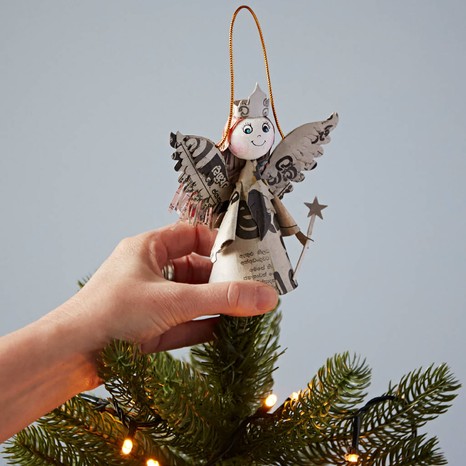 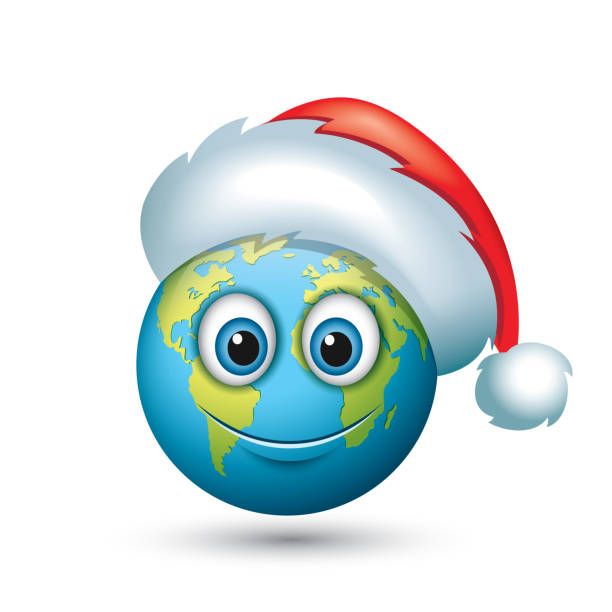 9
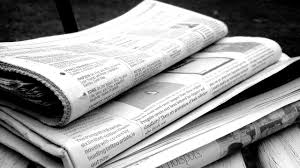 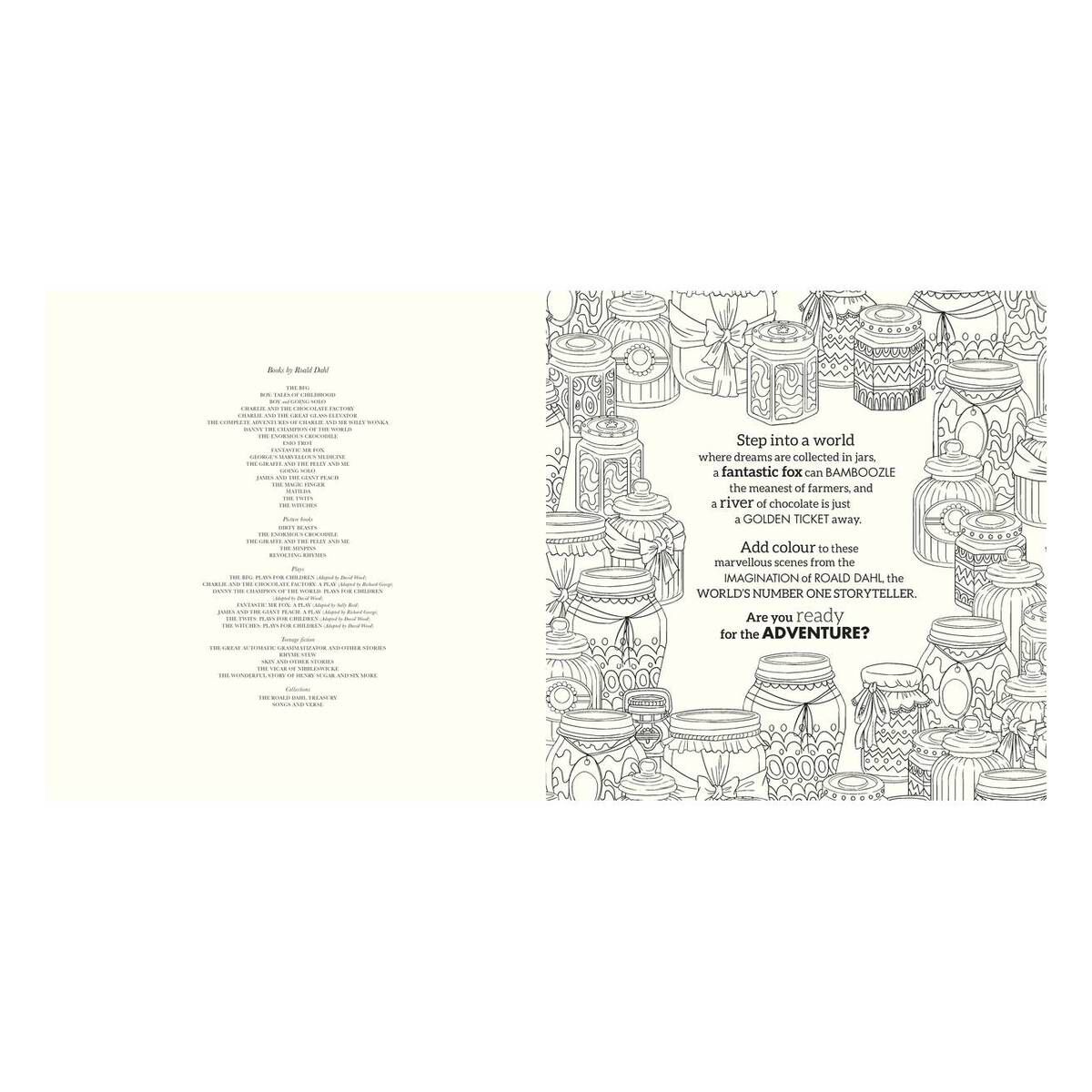 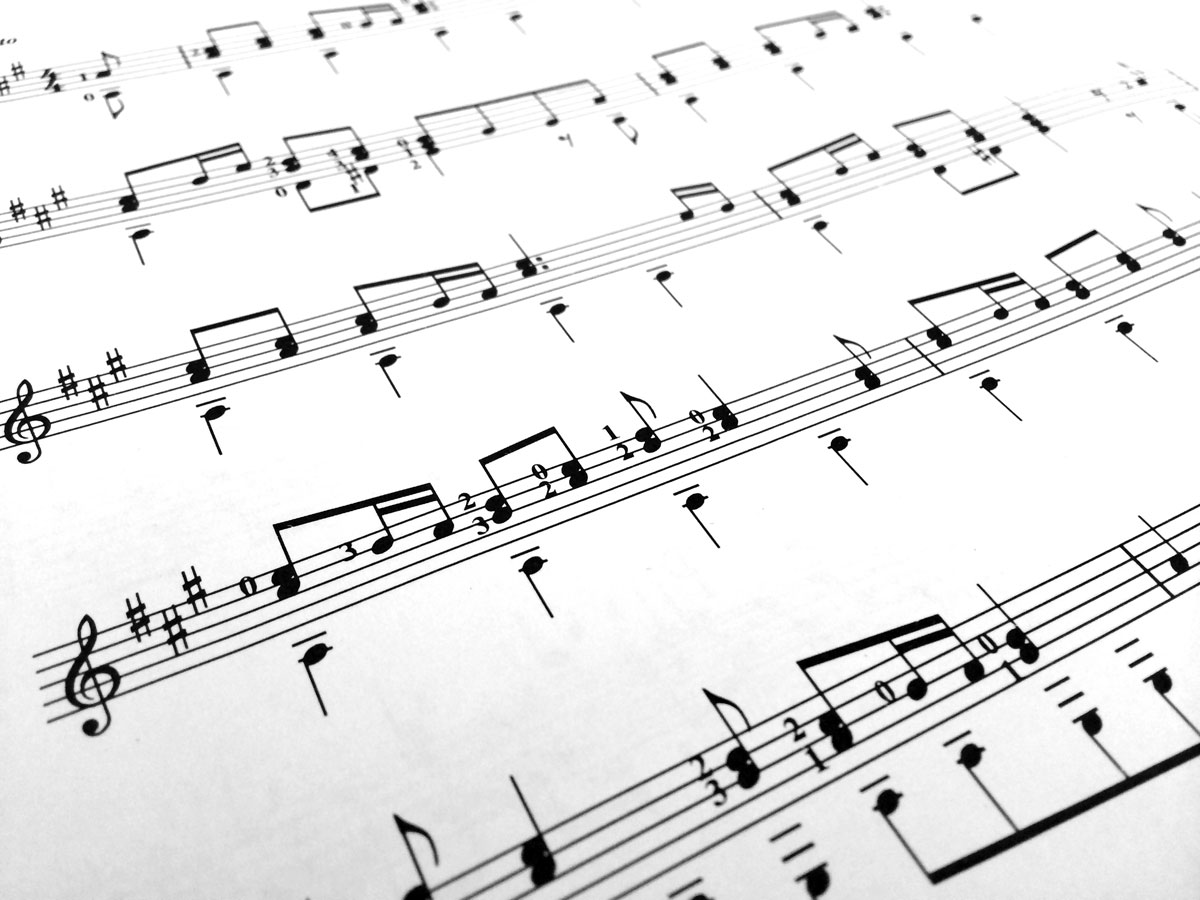 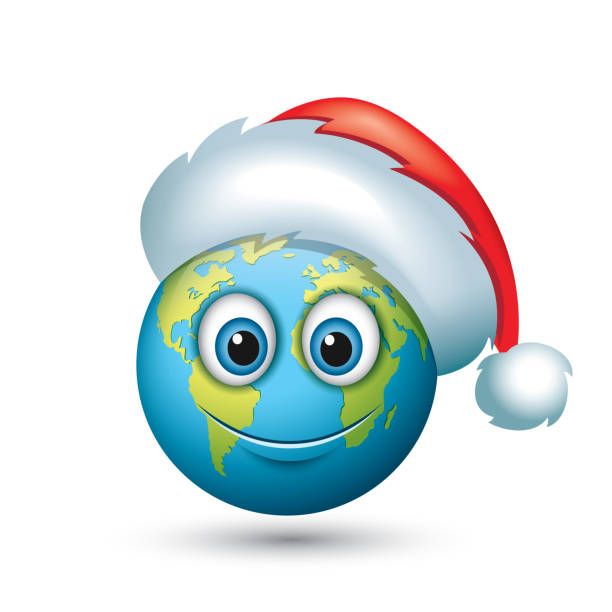 10
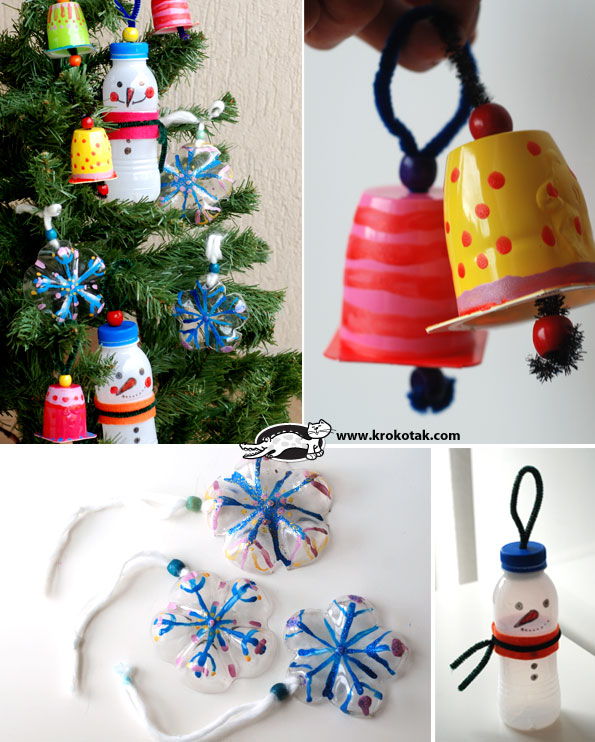 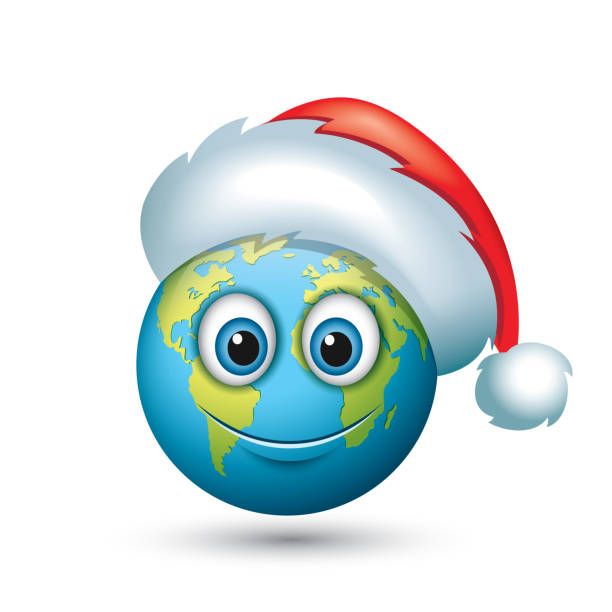 11
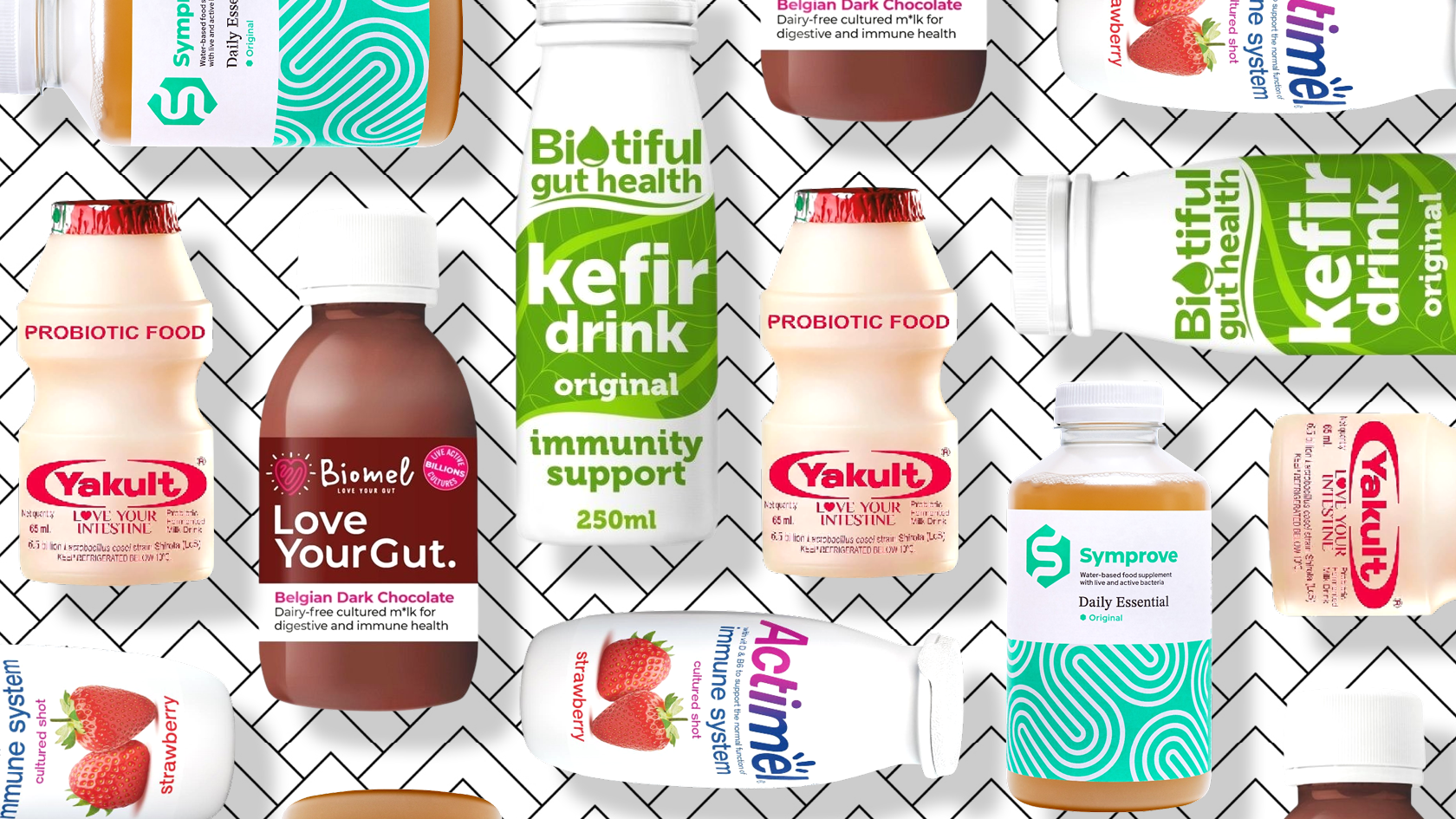 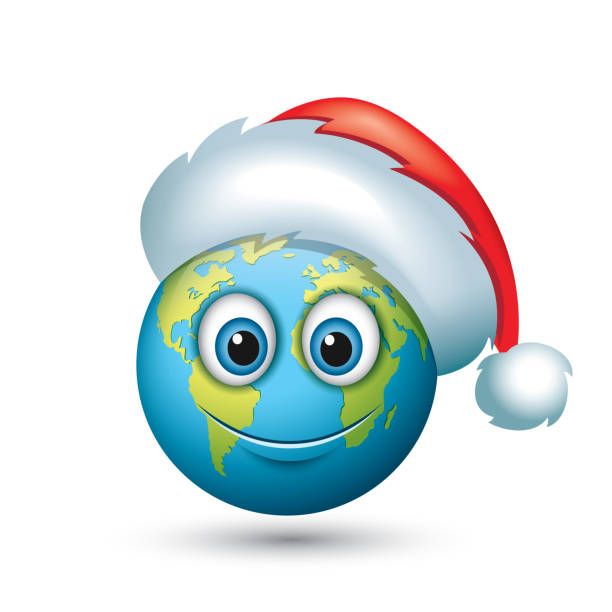 12
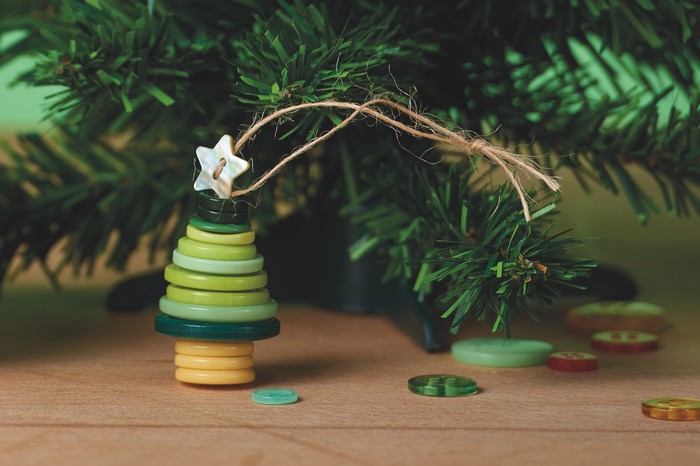 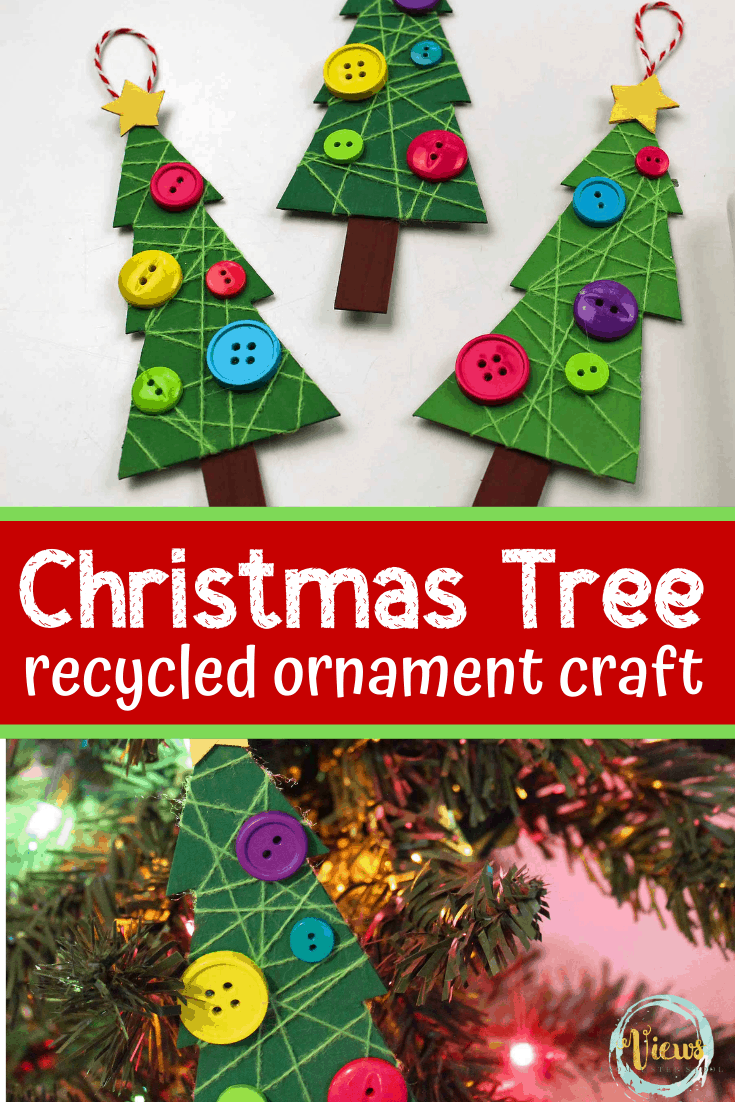 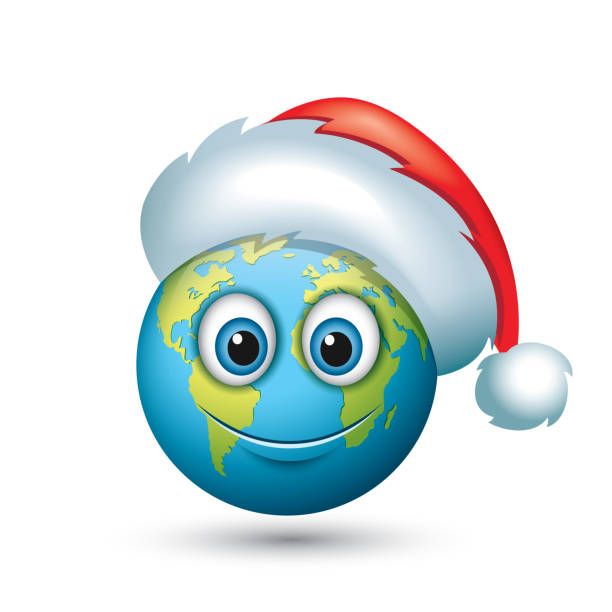 13
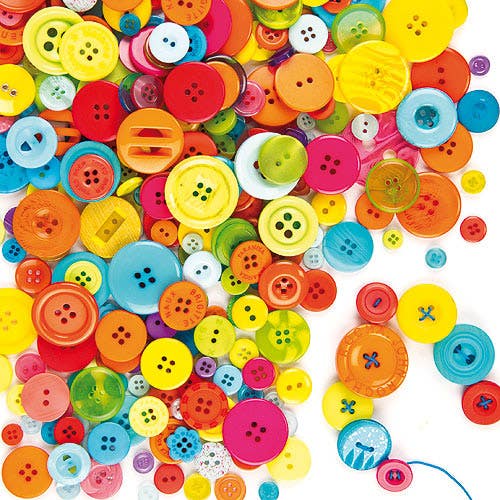 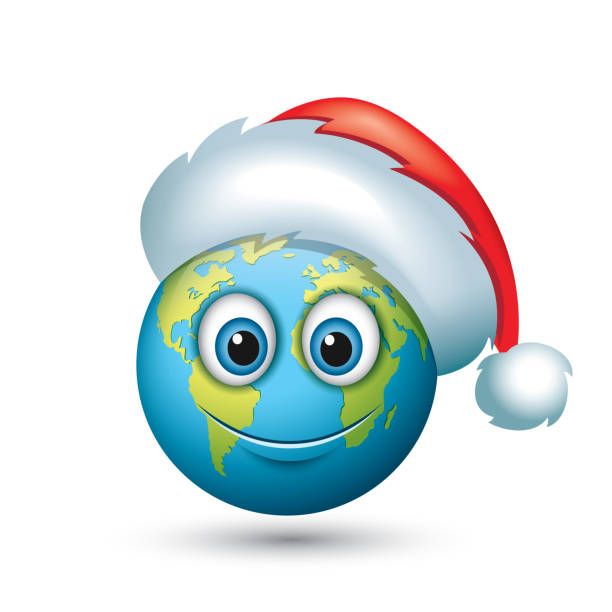 14
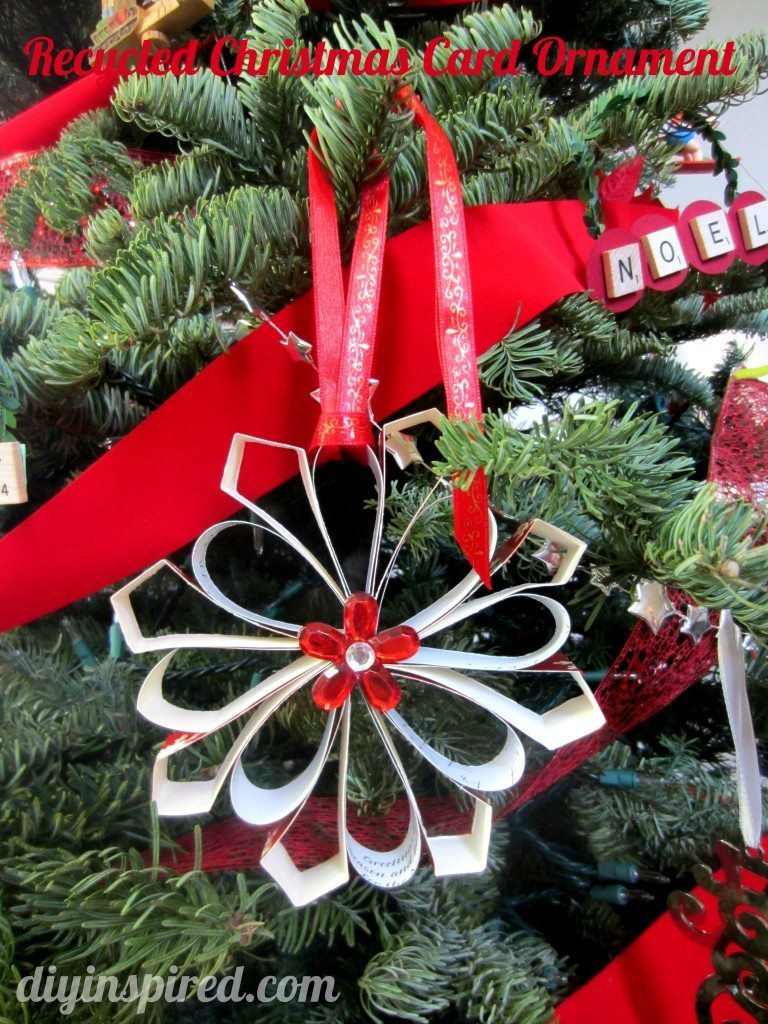 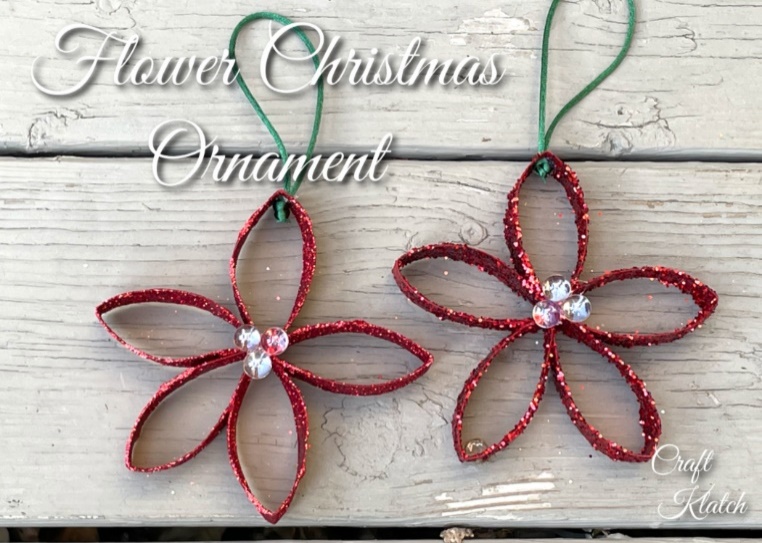 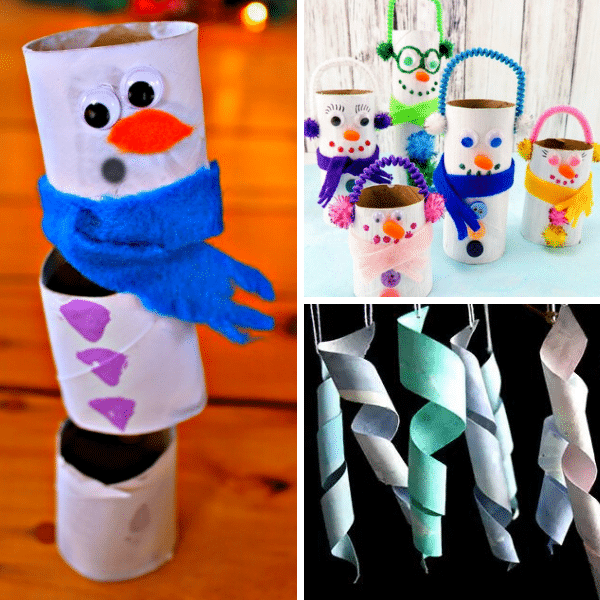 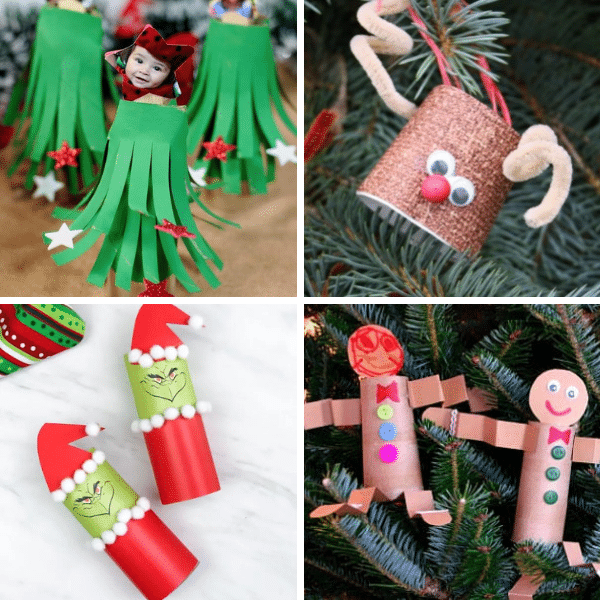 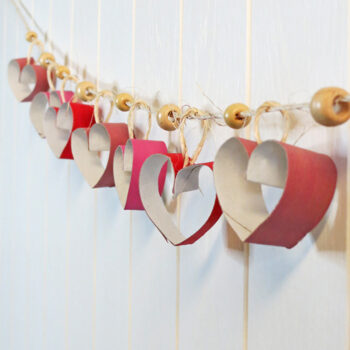 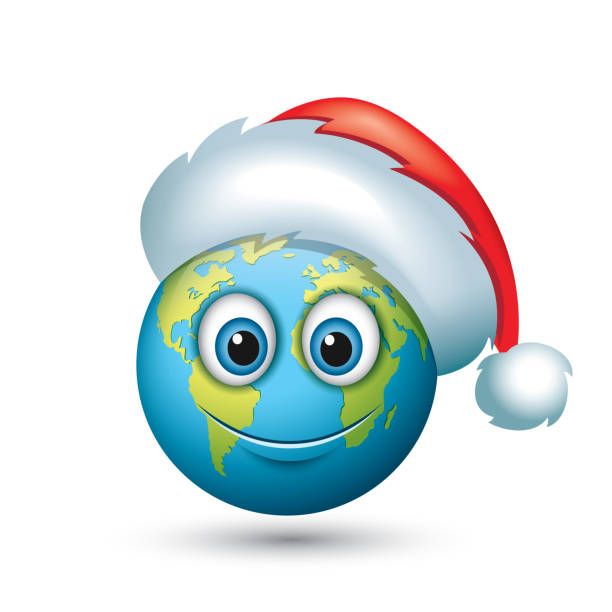 15
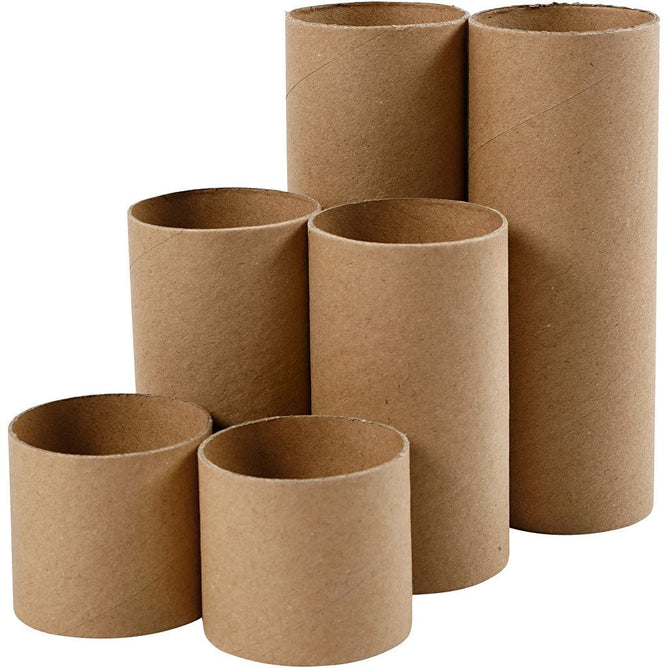 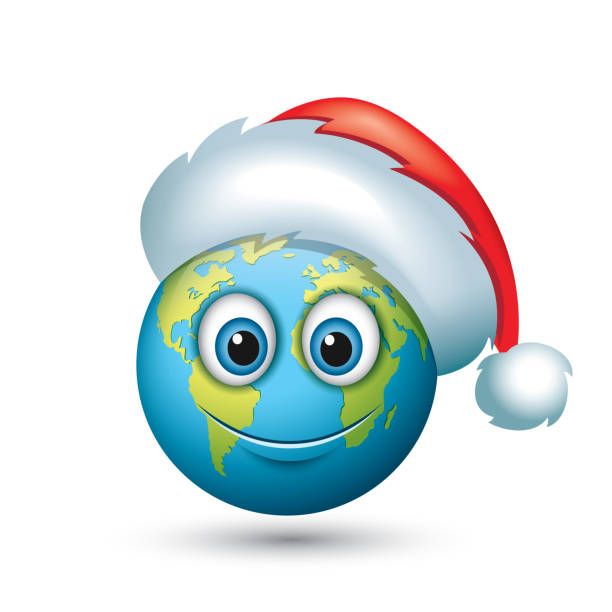 16
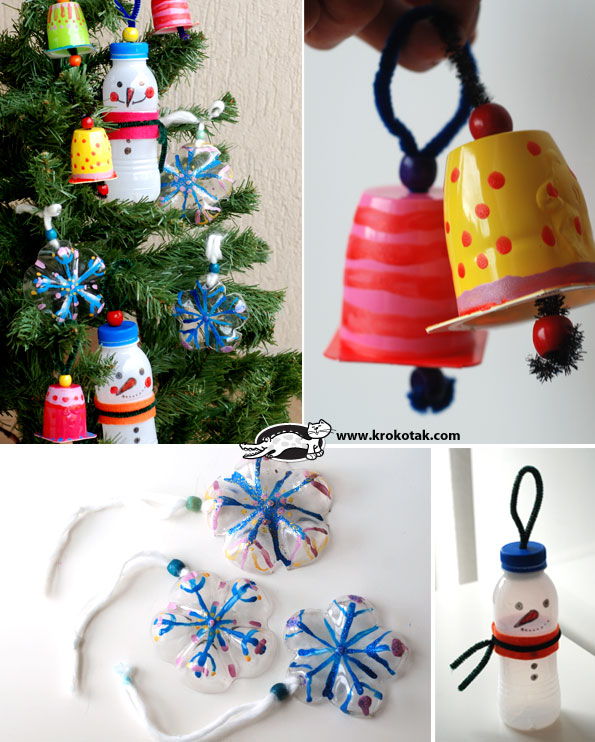 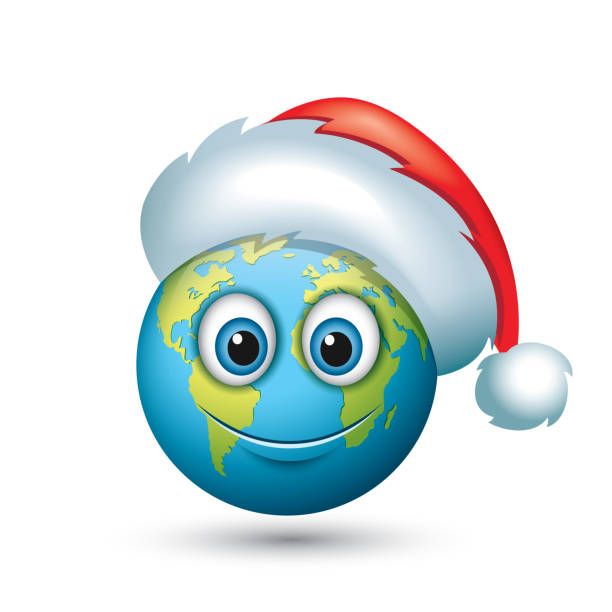 17
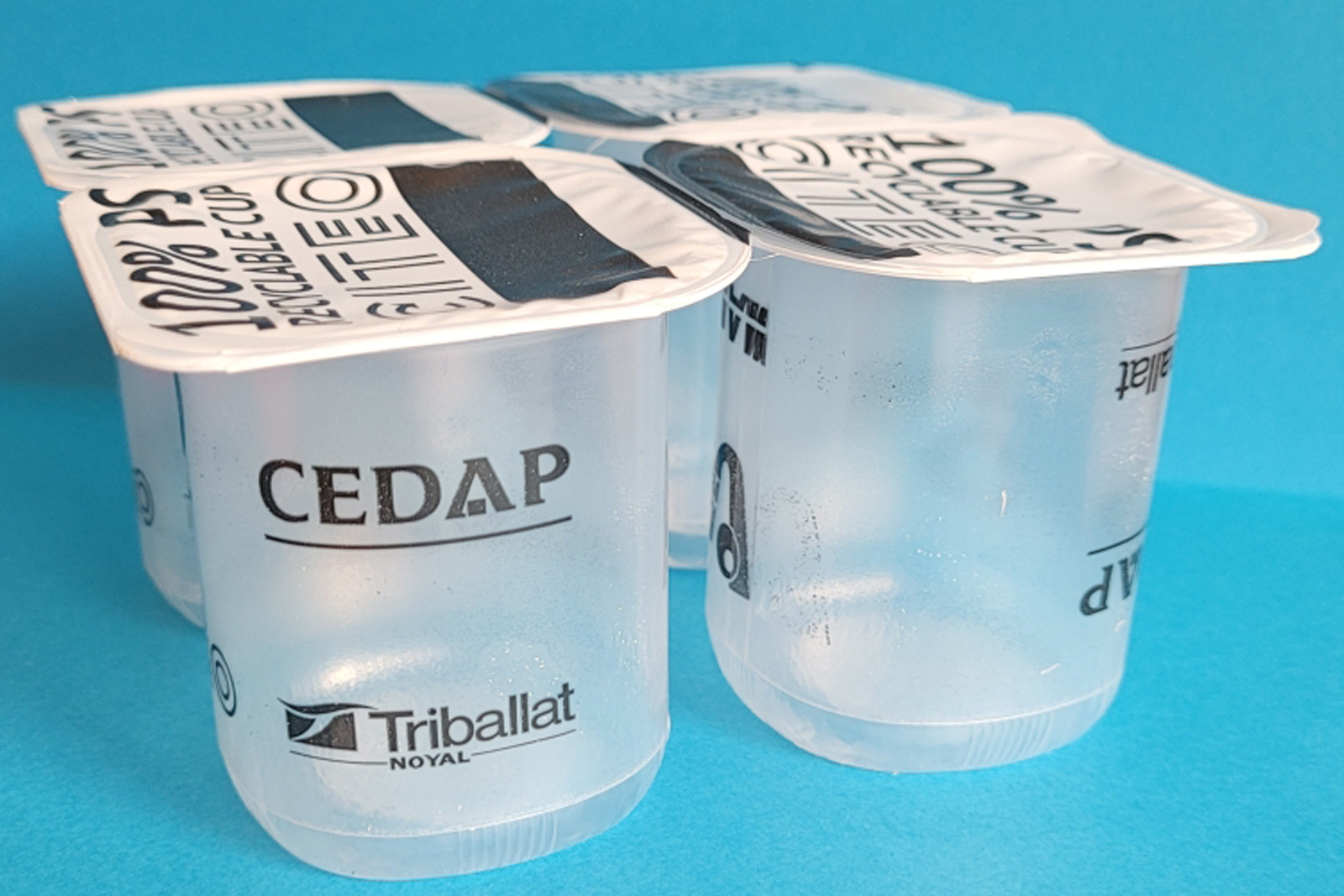 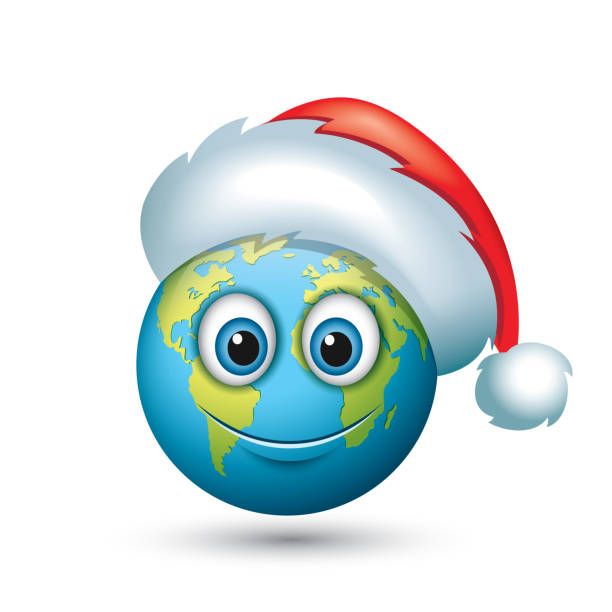 18
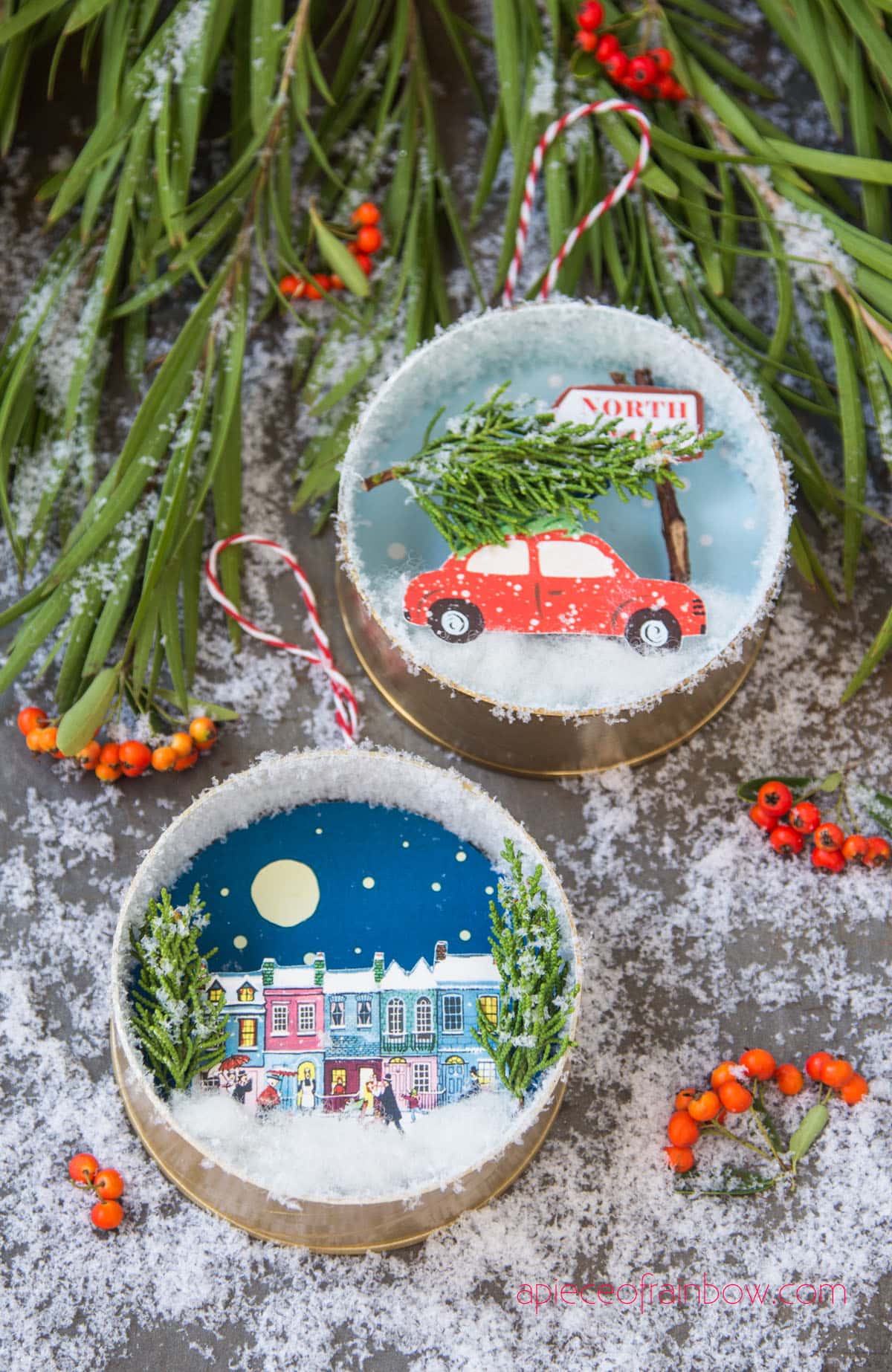 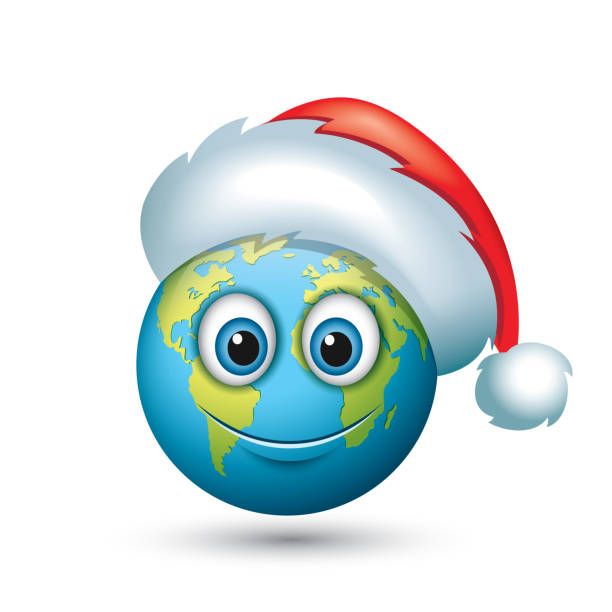 19
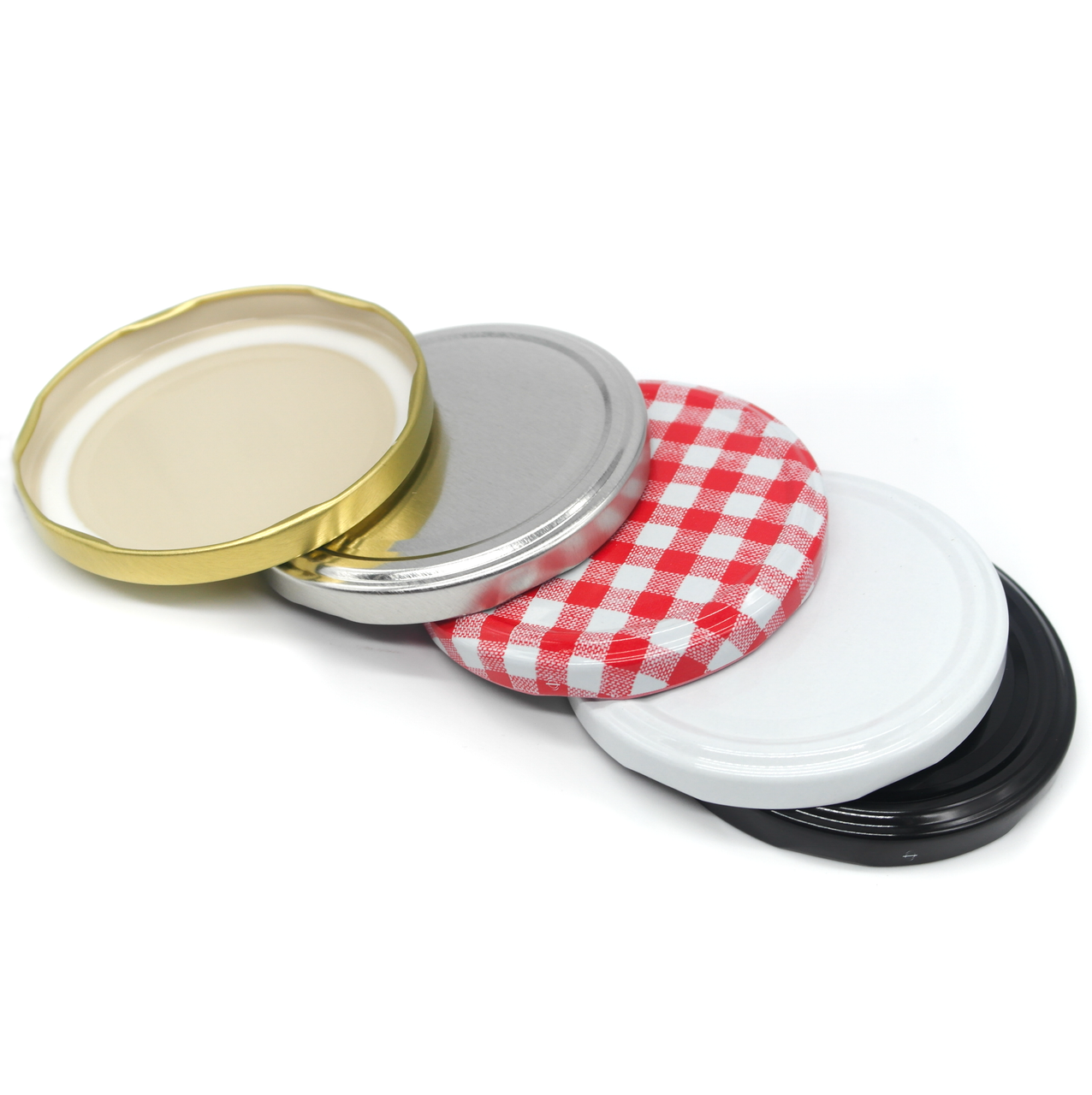 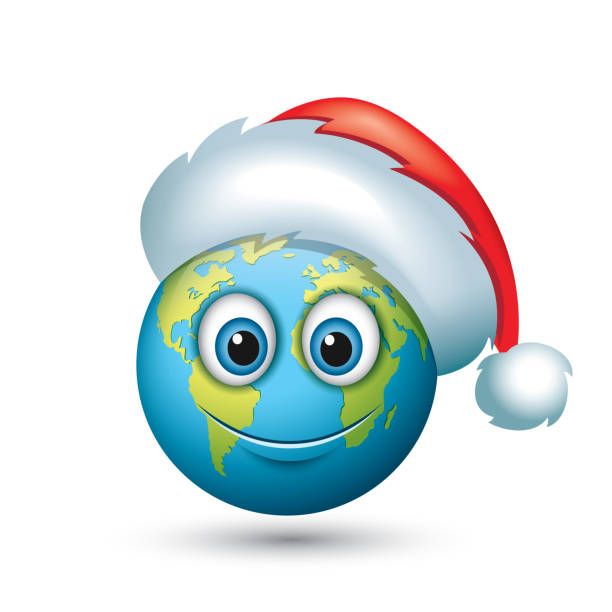 20
How can you attach your decoration to a tree?

Clothes Peg            String


Cone                  Tube
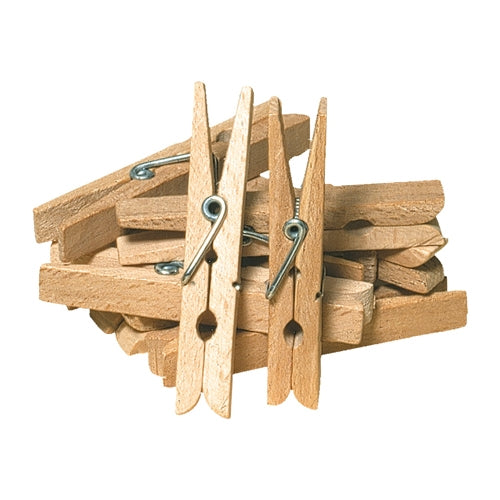 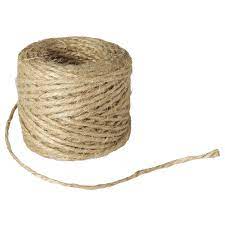 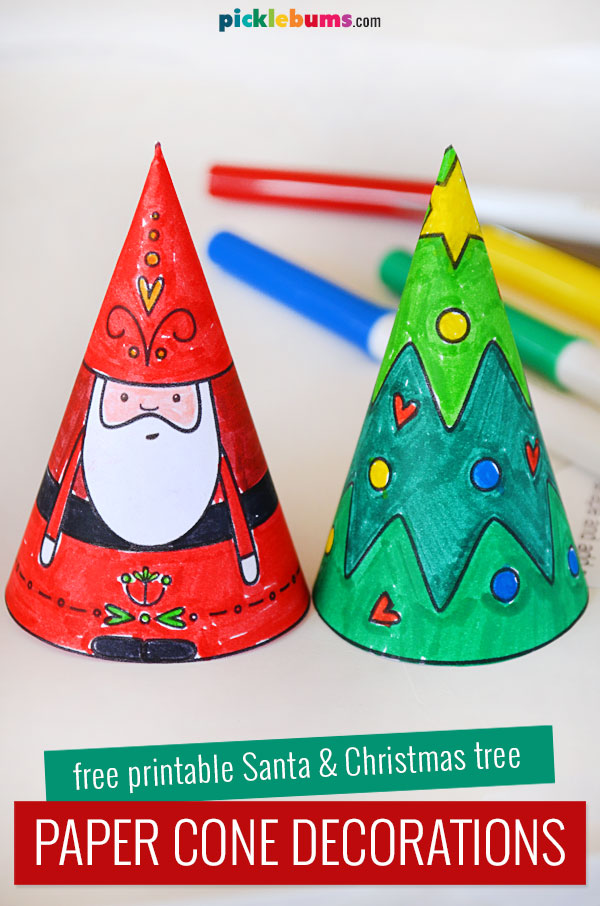 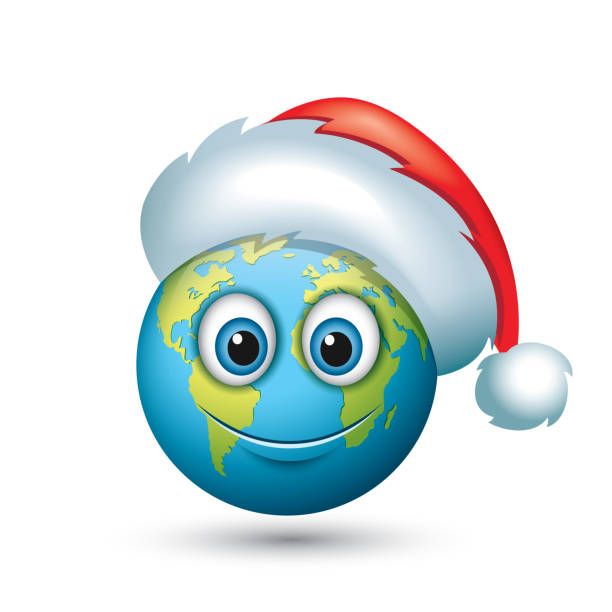 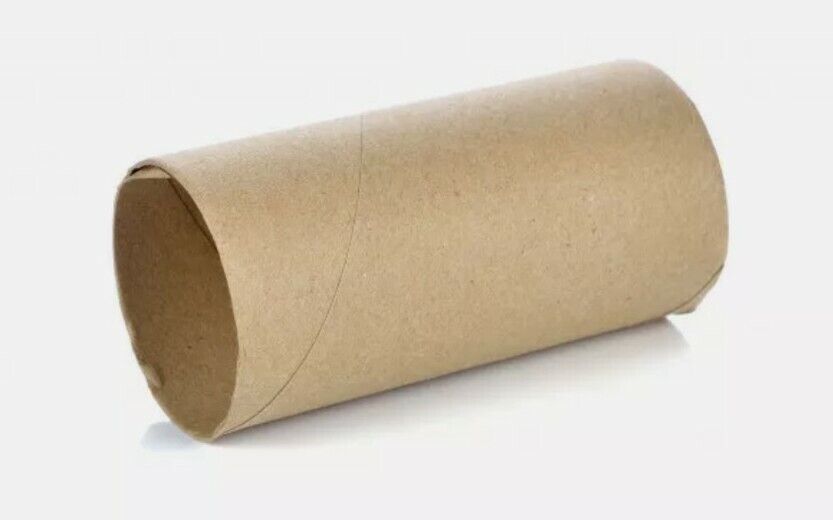 21
Please use…..
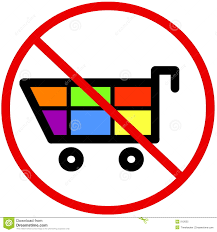 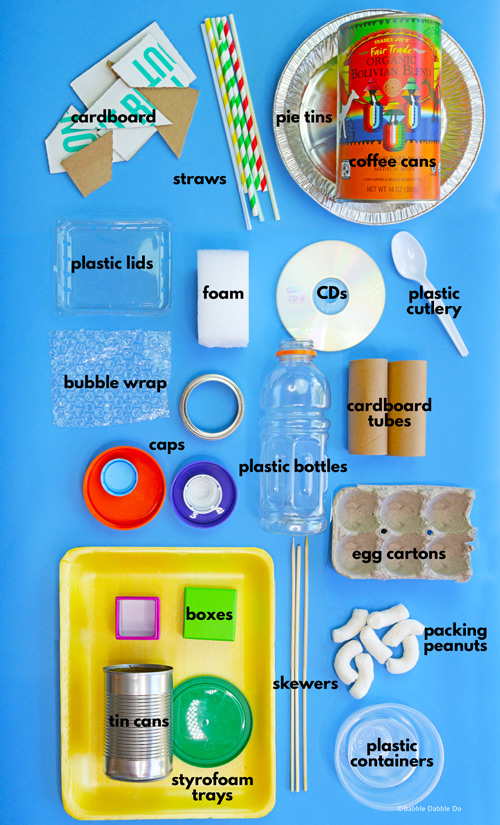 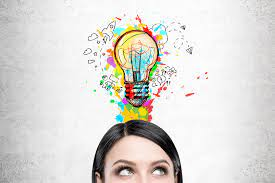 Things you already have at home
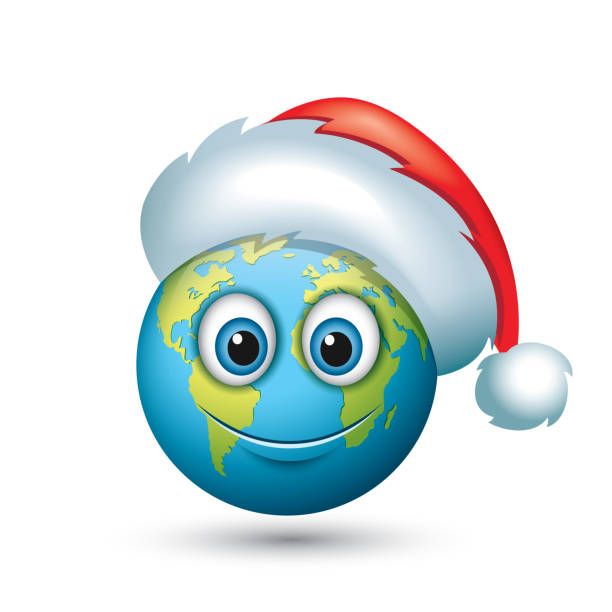 Recycling
Your
Imagination
22
Name …………………………………….

 Year Group …………………….......

 School …………………………………..
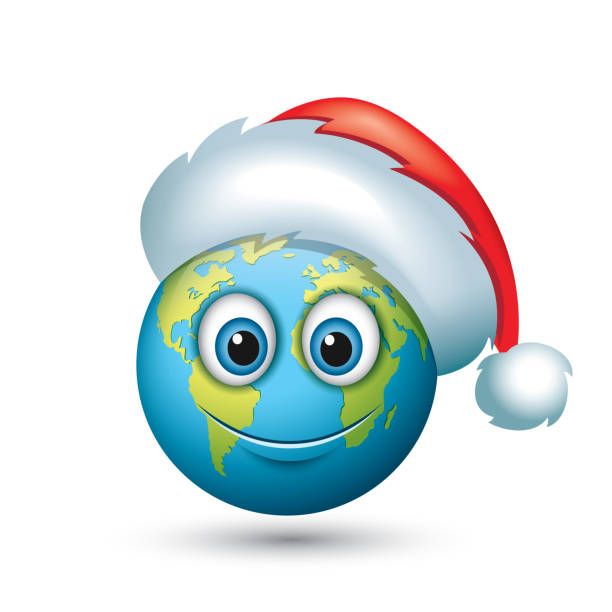 23
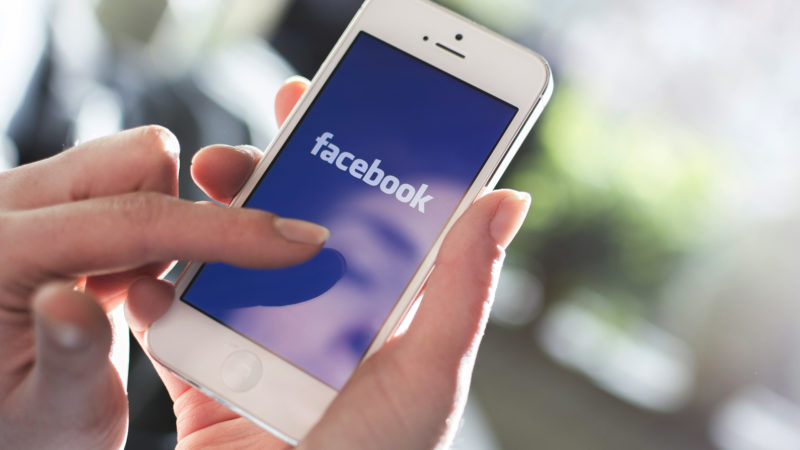 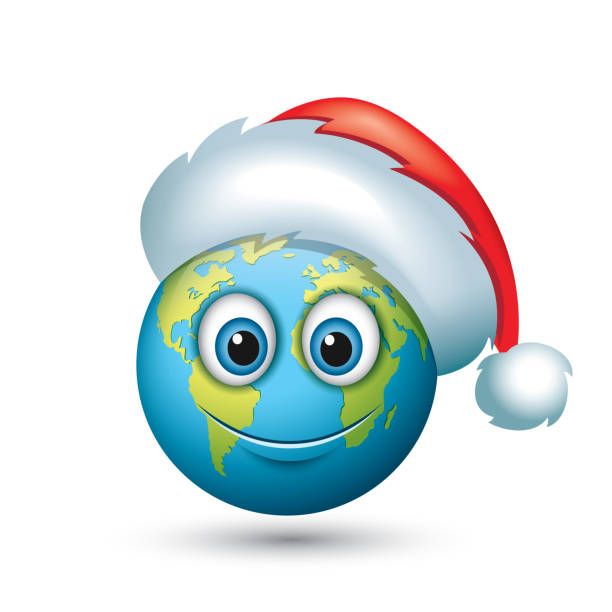 24
Please bring your entries to our Henry Adams office for a sweet treator back to your school byThursday 30th November
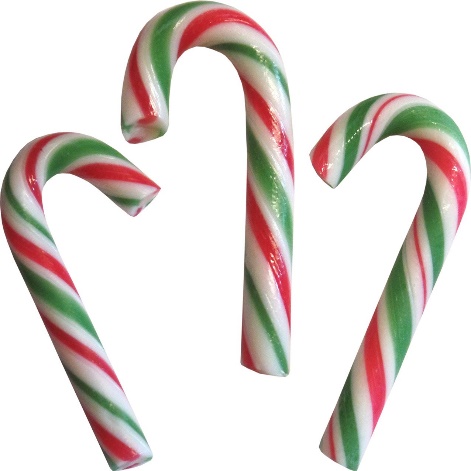 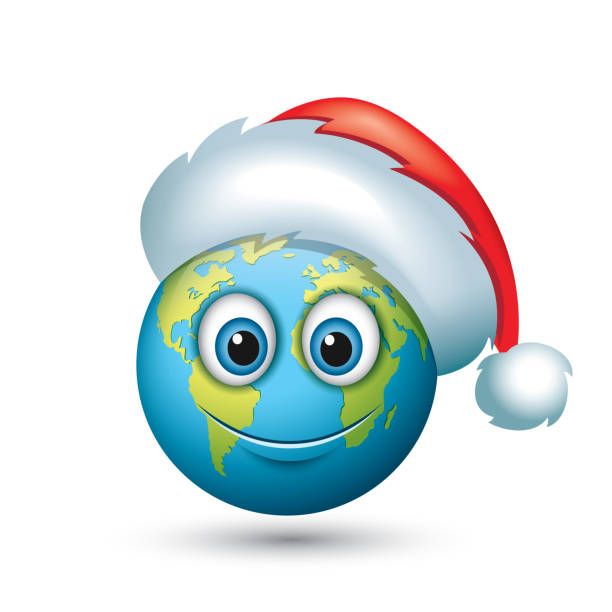 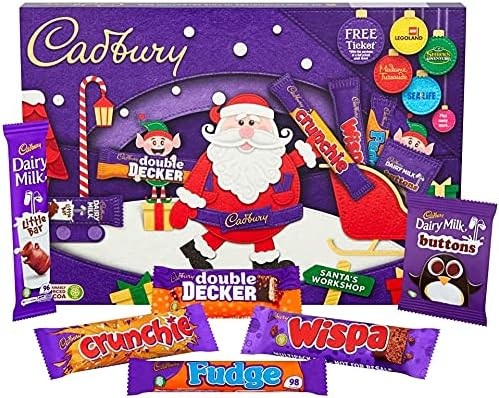 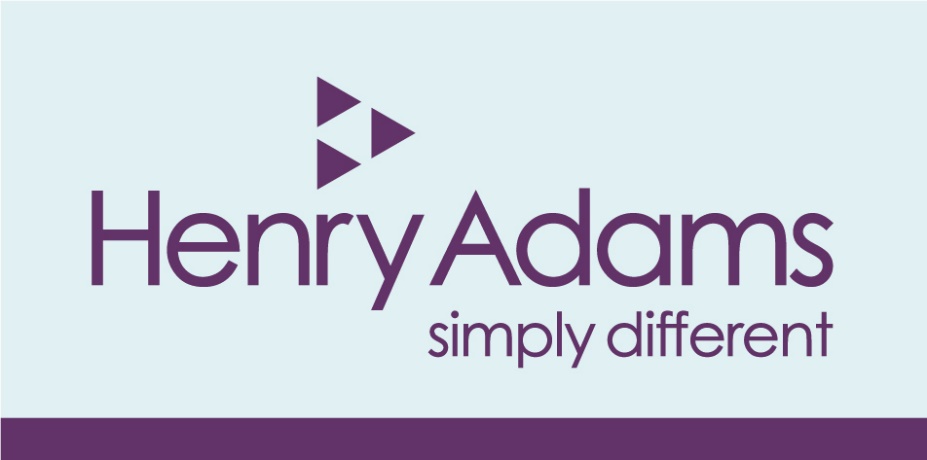 25
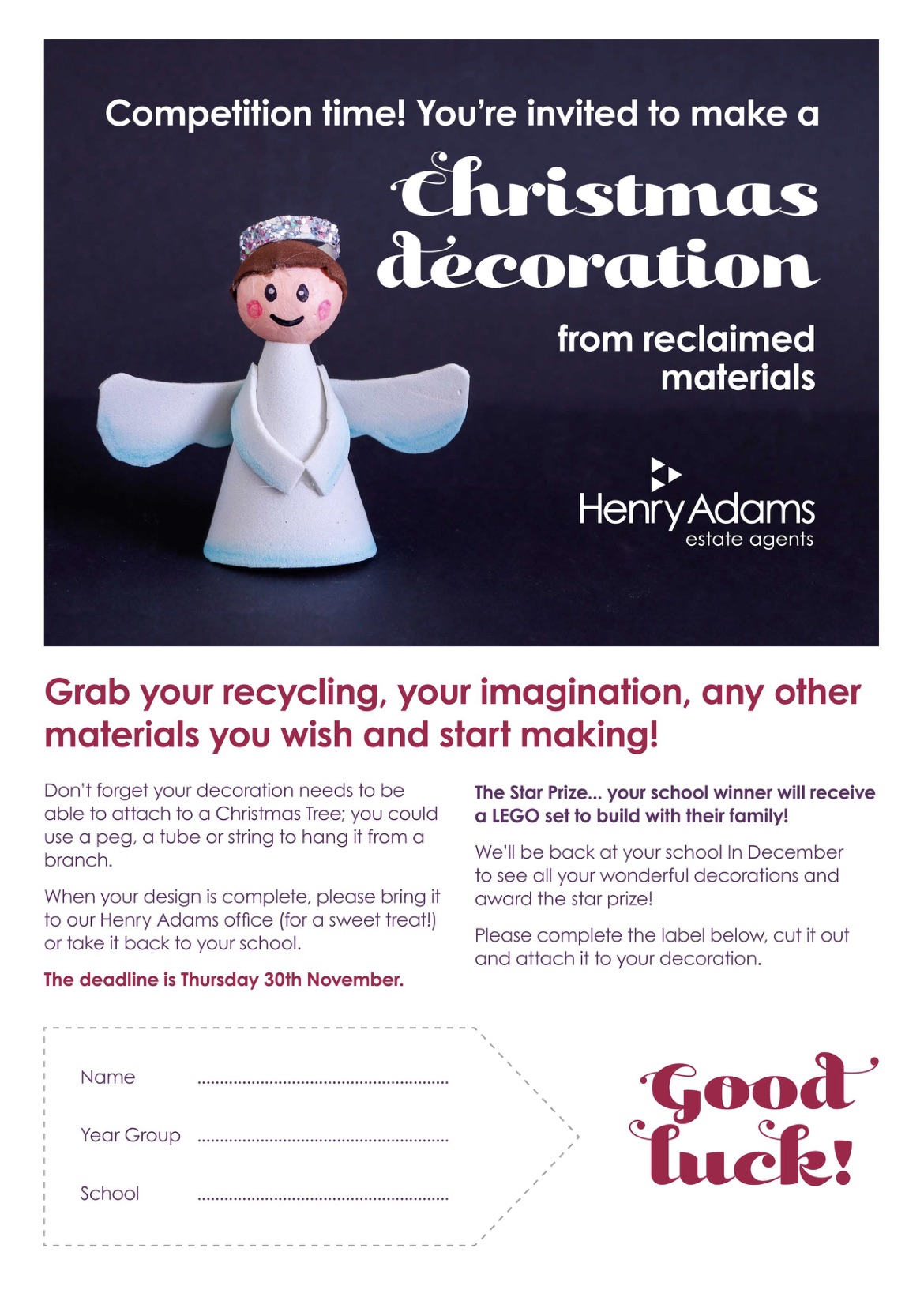 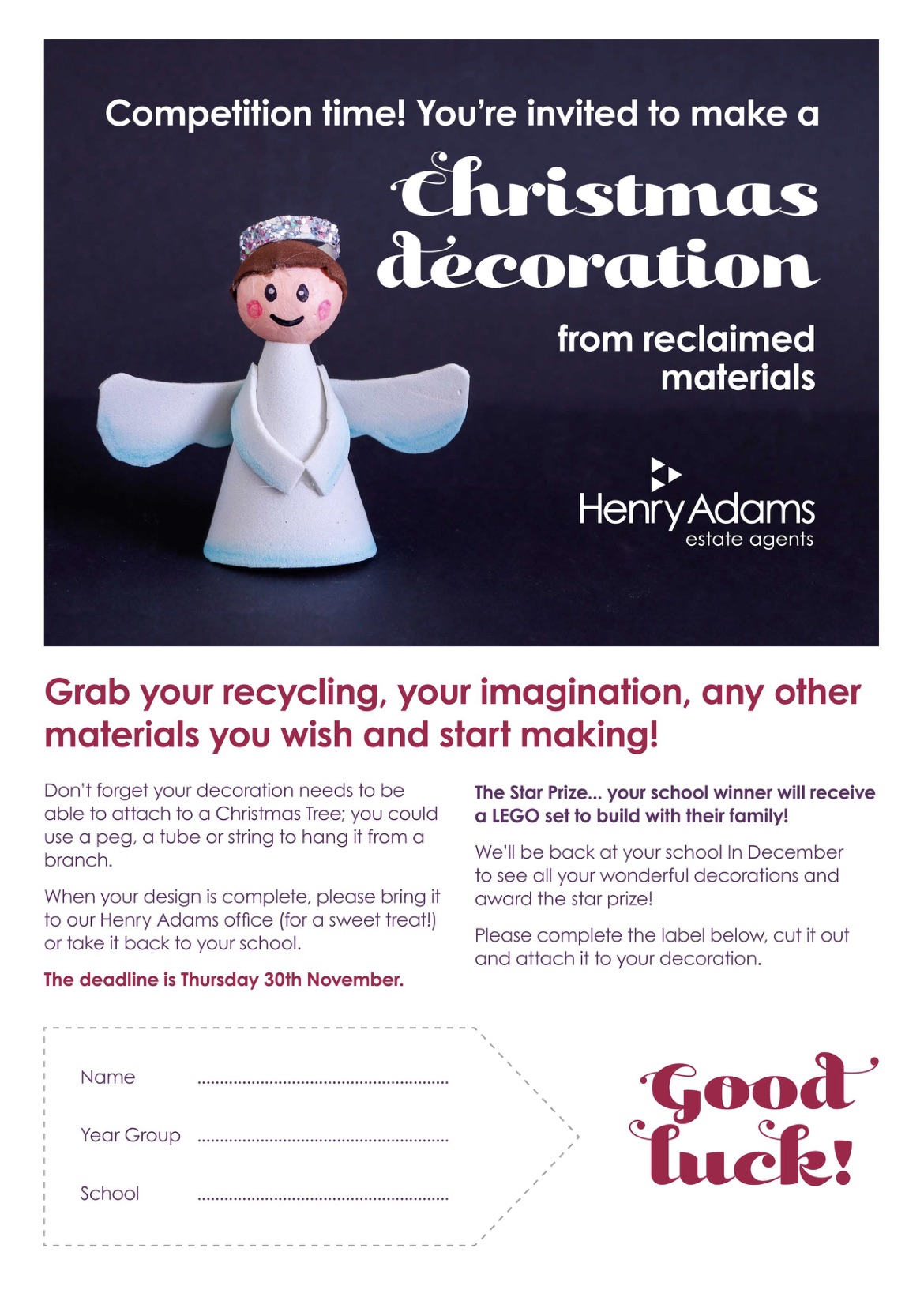 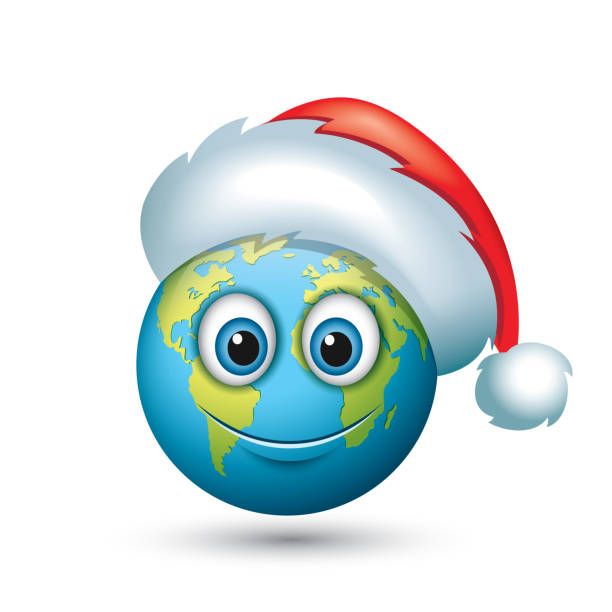 26
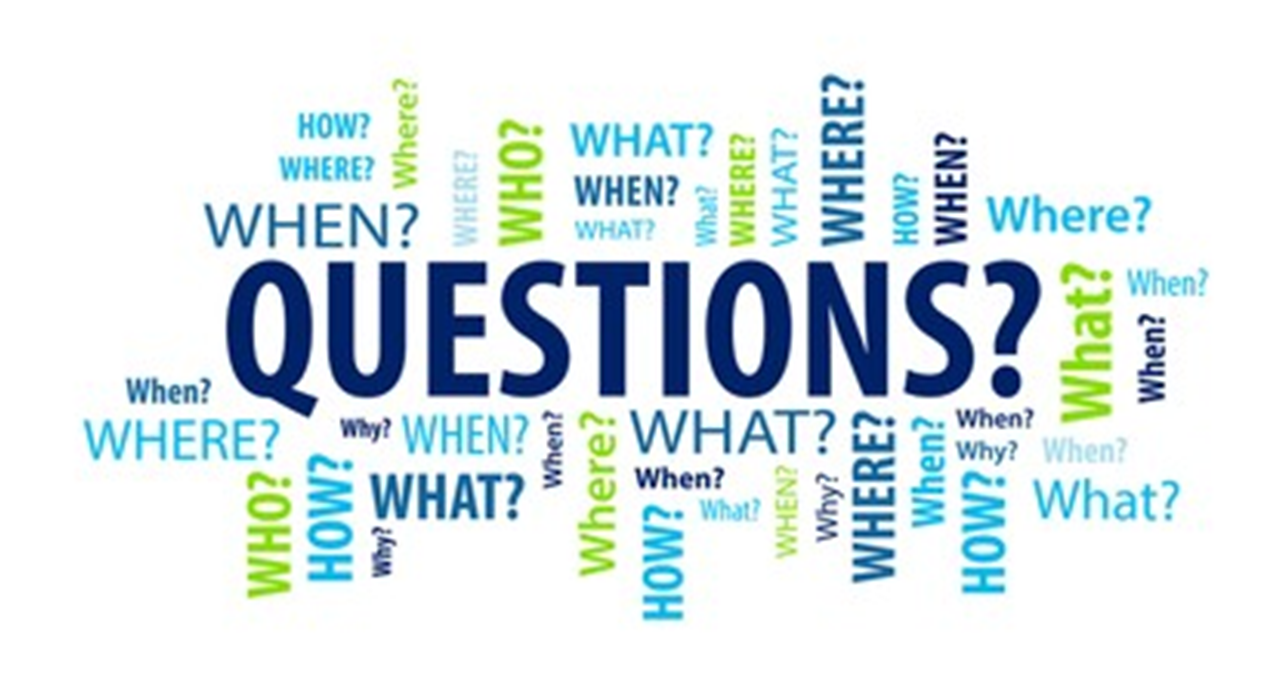 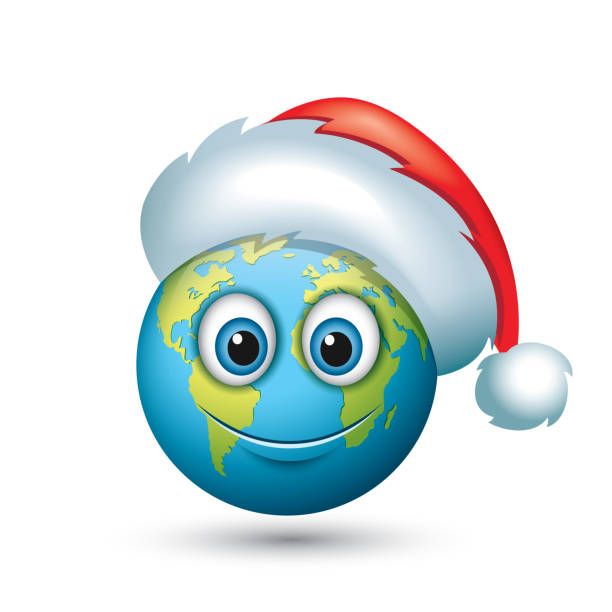 27
Good Luck Everyone!We look forward to returning in December to see all your amazing Christmas Tree Decorationsand to award you with yourLego prizes!
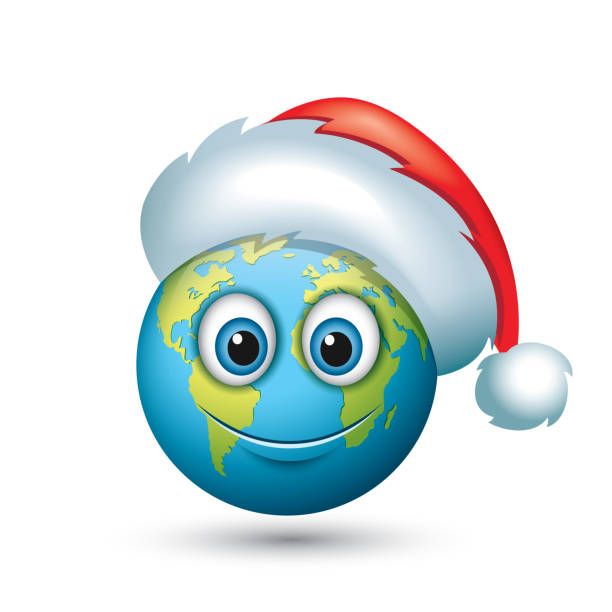 28